GOOGLEBOT
Para comprobar si Googlebot ha accedido a nuestro sitio web, deberemos echar un vistazo a los logs de nuestro servidor. En ellos, deberemos observar si hay registros de accesos en los que aparezca 'googlebot‘ Generalmente aparecerá el nombre del servidor, el cual podrá ser alguno de estos:
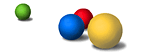